2) Aktuální stav územně plánovací činnosti kraje
Mgr. Adéla Falcmanová
Krajský úřad Ústeckého kraje
Odbor územního plánování a stavebního řádu
falcmanova.a@kr-ustecky.cz
tel. 475 657 545
Osnova
Územně plánovací podklady (ÚAP Ústeckého kraje a Územní studie Krušné hory)
Územně plánovací dokument republikového významu (Politika územního rozvoje ČR)
Územně plánovací dokumentace (Zásady územního rozvoje Ústeckého kraje)
Geoportál Ústeckého kraje 
Dotační tituly
Územně analytické podklady ÚK (ÚAP ÚK)
povinnost pořízení územně plánovacího podkladu od r.2007
v současné době pořízena 4. aktualizace ÚAP ÚK 2017
ÚAP obsahují zjištění a vyhodnocení stavu, a vývoje území ( vč. evidovaných záměrů ) a stanovení problémů k řešení v ÚPD
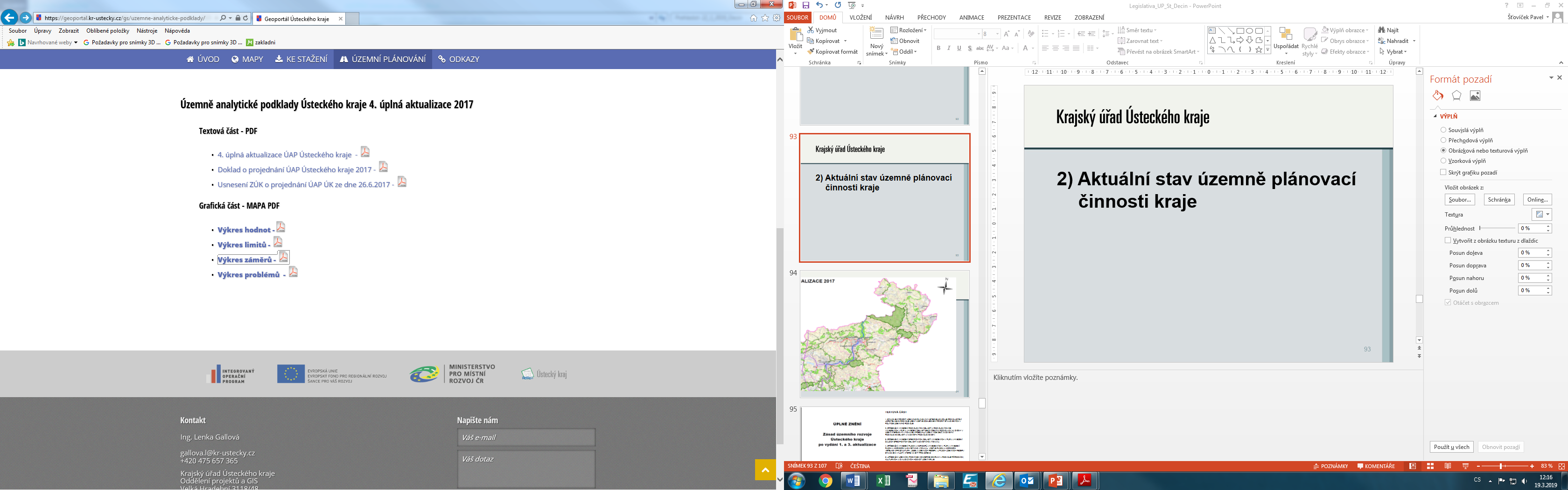 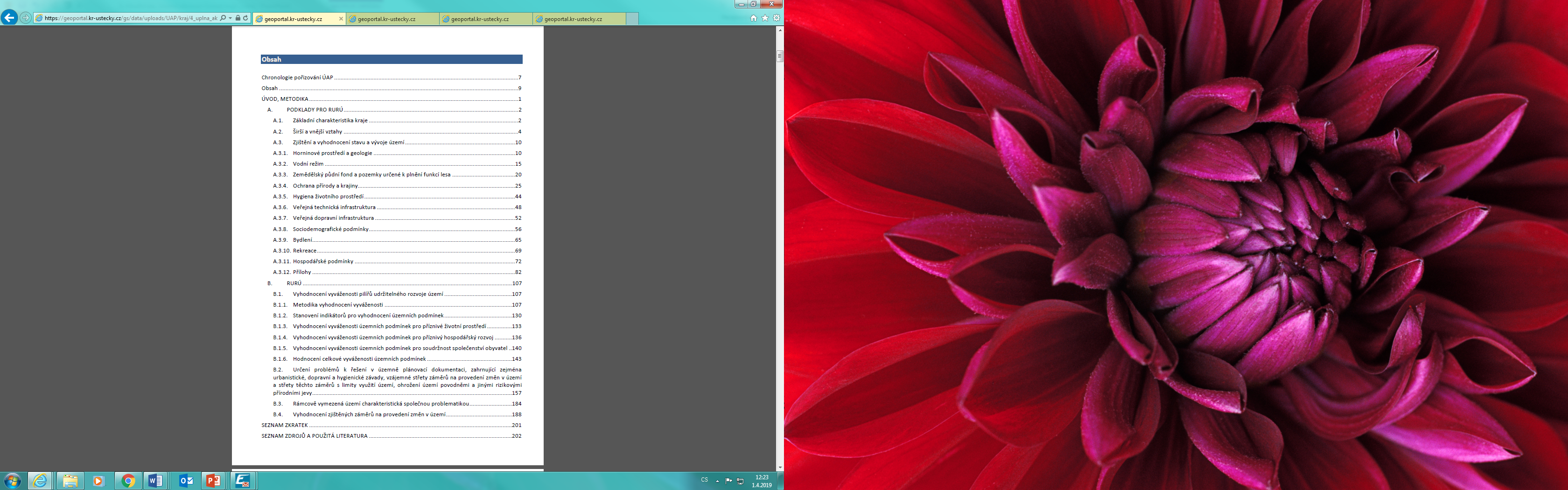 [Speaker Notes: Aktualizace původně vznikaly po 2 letech, od 1.1.2018 se aktualizace provádí po 4 letech; níže je ukázka toho,]
Výkres záměrů ÚAP ÚK 2017
[Speaker Notes: Výřez výkresu záměrů. Např. P1 plynovod řešený v 2aZÚR, rozvodna Výškov, elektrárna Počerady]
Výkres problémů k řešení v ÚPD – ÚAP ÚK 2017
Příklady problémů v ORP
omezení rozvoje území vyhlášenými DP, CHLÚ, ochranou ložisek nevýhradních surovin 
fragmentace krajiny nejenom těžbou ale i umisťováním technických záměrů (VVN, VTE, VTL plynovody, dopravní stavby)
přečerpávací vodní elektrárny (Vysoká Pec – Černice - Lesná)
rozdílné vedení koridorů ÚSES
výstavba větrných elektráren
dopravní řešení na zkapacitnění silnici I/7 nebo JV obchvat Chomutova
ÚS Krušné hory – Ústecký kraj
důvod pořízení – harmonizace zájmů na změny v území se zájmy na ochranu hodnot (přírodní, kulturní, civilizační) a se zájmem na rozvoji území, které se vyznačuje vysokým rekreačním potenciálem
účel – získat ÚPP, jehož doporučení a navržená řešení bude možno využít k zapracování do aktualizace ZÚR ÚK, popř. jako podklad pro rozhodování v území (zejm. jako argumentační základnu)
obsah – koncepce uspořádání krajiny, koncepce rekreace; koncepce DI a TI, a dále navrhuje „zonaci území“ se zaměřením na regulaci územního rozvoje (regulace VVE a velkoprostorových záměrů.
[Speaker Notes: Obsah - ÚS se věnuje zejména Koncepci uspořádání krajiny a Koncepci rekreace, dále pak Koncepci DI a TI ; a na základě „zadání“ navrhuje „zonaci území“ s návrhem regulace územního rozvoje se zaměřením na umísťování VVE a velkoprostorových záměrů – haly (s přednostním využitím brownfieldů).]
ÚS Krušné hory – Ústecký kraj
řešené území: „jádro“ tvoří SOB6  + navazující území; celkem zahrnuje 5 ORP – Kadaň, Chomutov, Litvínov, Teplice a Ústí n.L. (38 správních území obcí)

projednání: (etapa A a etapa B)
Návrh - etapa A, byl postupně představen 12/2018 – 2/2019 a projednán s příslušnými ÚÚP (viz. výše ORP), s DO a obcemi. Podané připomínky – náměty a vyjádření jsou vyhodnocovány a v souladu se zadáním ÚS budou zohledněny.
Upravený návrh – etapa B  bude představen DO a obcím ke konci června 2019.
ÚS Krušné hory – Ústecký kraj  / výkres „Koncepce uspořádání krajiny, rekreace a veřejné infrastruktury“
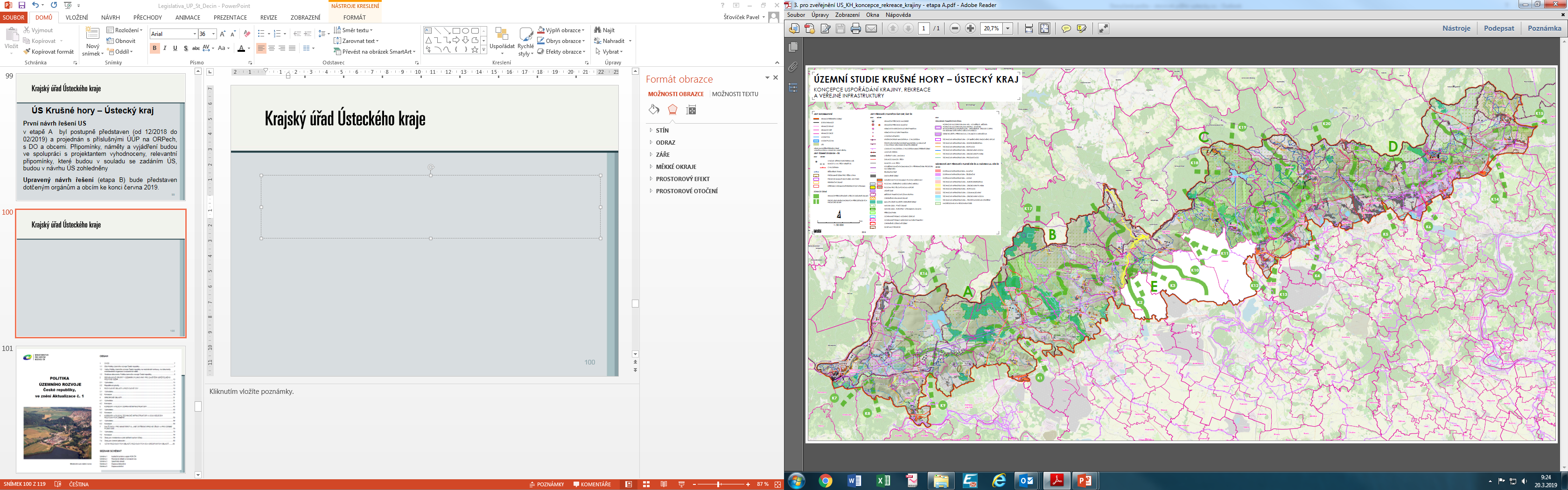 9
Politika územního rozvoje České republiky, ve znění Aktualizace č. 1 (aPÚR)
účinnost – 15.4.2015 (aPÚR)
v současné době se projednává návrh 2. a 3. aktualizace
závazná pro ÚP a RP / §31 odst.4 SZ
stanovuje: republikové priority, rozvojové oblasti a rozvojové osy, specifické oblasti, koridory a plochy DI, koridory a plochy TI a související rozvojové záměry
[Speaker Notes: „je celostátní nástroj územního plánování, který slouží zejména pro koordinaci územního rozvoje ;ÚP obce hodnotí XX, pokud se jich některý z těchto prvků dotýká. 2-3 aktual. – netýká se našeho kraje.]
Plochy a koridory veřejné infrastruktury
Plochy a koridory veřejné infrastruktury
Zásady územního rozvoje Ústeckého kraje, ve znění Aktualizace č. 1 a 3 (aZÚR)
účinnost ÚDP kraje od 17.2.2019
v současné době se pořizuje 2. aktualizace (tzv. celkové) 
závazná pro ÚP a RP / § 36 odst.5 SZ

stanovuje: krajské priority, rozvojové oblasti a osy, specifické oblasti, plochy a koridory DI, VI a ÚSES; upřesnění podmínek koncepce ochrany a rozvoje přírod., kult. a civ. hodnot, krajinné celky, a vymezení ploch a koridorů VPS, VPO
[Speaker Notes: Samotné ZÚR ÚK nabyly účinnosti v roce 2011, znění 1. aktualizace nabylo účinnosti v roce 2017 a 3. aktualizace se váže k datu 17.2.19 ke kterému je účinná. V pořizovaných ÚP nebo změnách ÚP je nutné upřesňovat „nové záměry“ z 1. a 3. aktualizace.  Obecně je třeba klást na důraz na věcné promítnutí  -  priorit (záplavové území vs. Q100), stanovených úkolů pro oblasti a osy , stanovených úkolů pro koridory veřejné infrastruktury nebo ÚSES.   Časté chyby: nevyhodnocování stanovených úkolů - priorit, případně vybočení upřesněného koridoru v ÚP mimo koridor ze ZÚR.]
Návrh 2. aZÚR Ústeckého kraje – obsah
navrhuje nové, popřípadě doplňuje krajské priority pro územní plánování
upřesňuje vymezení rozvojových oblastí a rozvojových os, specifických oblastí
navrhuje 22 ploch a koridorů dopravní a technické  infrastruktury
upravuje vymezení prvků  nadregionálního a regionálního ÚSES
navrhuje regulaci vymezení ploch pro velké větrné elektrárny a staveb souvisejících
upravuje hranici územně ekologických limitů ÚEL6 na dole Bílina s ohledem na vládní usnesení č. 827/2015
řeší nově přidané katastry – z VÚ Hradiště (Okounov, Radonice)
[Speaker Notes: Do doby pořízení 2. a ZÚR ÚK a změn ÚP dotčených obcí platí na území prozatím stávající ÚPD kraje (tj.  „Zásady územního rozvoje Ústeckého kraje, ve znění 1. a 3. aktualizace“ ).]
Předešlé fáze projednání 2. a ZÚR Ústeckého kraje:
na základě schválené Zprávy o uplatňování ZÚR ÚK v uplynulém období 
společné jednání se uskutečnilo 16.4.2018 – společné jednání je neveřejné, účastní se ho pouze dotčené orgány, MMR - uplatňují stanoviska a sousední kraje – uplatňují připomínky  (§ 37 odst.2 SZ)
Návrh 2aZÚR ÚK a VV URÚ doručil pořizovatel veřejnou vyhláškou – každý (tj. i obce) mohl uplatnit k návrhu 2. aZÚR ÚK a VV URÚ do 30 dnů od doručení  (tj. do 14.5.2018) písemné připomínky
Pořizovatel předal projektantovi požadavky na úpravu návrhu 2aZÚR ÚK a VV URÚ pro veřejné projednání
Další postup pořizování 2. a ZÚR Ústeckého kraje:

veřejné projednání návrhu 2. aZÚR ÚK (vč. VV URÚ) plánuje pořizovatel na druhou polovinu roku 2019 (cca srpen / září)
na veřejné projednání přizve pořizovatel jednotlivě dotčené obce (v daném případě všechny obce Ústeckého kraje); může každá obec uplatit písemné námitky a to nejpozději do 7 dnů od veřejného projednání. K později uplatněným námitkám se nepřihlíží.
současně k veřejnému jednání přizve pořizovatel jednotlivě dotčené orgány, Ministerstvo pro místní rozvoj a sousední kraje. DO a MMR uplatní do 7 dnů od veř. jednání stanoviska k částem řešení, které byly od společného jednání změněny.
oznámení o konání veřejného projednání současně pořizovatel oznámí veřejnou vyhláškou. Každý může uplatnit připomínky písemně nejpozději do 7dnů od veřejného projednání
Postup pořizování 2. aZÚR Ústeckého kraje po veřejném projednání :
pořizovatel zpracuje návrh rozhodnutí o námitkách a návrh vyhodnocení připomínek a návrhy doručí dotčeným orgánům, které do 30 dnů mohou uplatnit stanoviska
pokud to bude nutné, zajistí pořizovatel úpravu návrhu 2. aZÚR ÚK.
pořizovatel přezkoumá soulad návrhu 2. aZÚR ÚK zejména s PÚR, cíli a úkoly územního plánování, s požadavky SZ a prováděcích předpisů a se stanovisky DO atd. (§ 40 stavebního zákona) a předloží návrh 2. aZÚR ÚK Zastupitelstvu Ústeckého kraje, který rozhodne o podaných námitkách a 2. aZÚR ÚK vydá.
Předpokládaný termín vydání 2. aZÚR ÚK, nebude-li nutné opakovat veřejné projednání dle § 39 odst. 5 SZ, je 2. polovina roku 2020.
[Speaker Notes: Poslední mapa; celkově jsou na tom orpy dobře, zeleně jsou vyznačeny obce s platným ÚP, otanžové a žluté obce jsou ty které mají staré úp, s  tím, že ty vyšrafované právě pořizuji úp. 3 zbylé obce musí mít nový úp do roku 2022 > dotační tituly]
Geoportál Ústeckého kraje
Výdej dat ÚAP
Evidence ÚPD
Dokumentace datového modelu
Informace o TI
Seznam oprávněných investorů
Tematické mapy
Zapojeno 12 z 16 ORP
https://geoportal.kr-ustecky.cz/
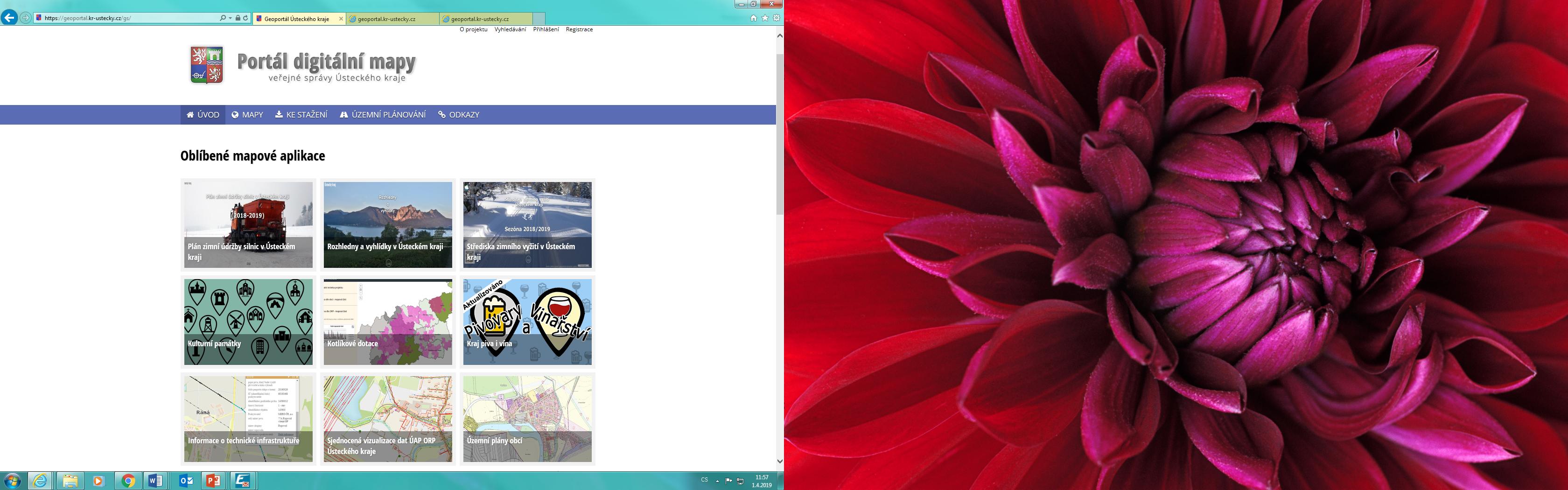 [Speaker Notes: Geoportál spravuje ÚK, jeho výhodou je že umožní nalézt více informací na jednom místě s jednou strukturou. Výřez jak vypadá prostředí geoportálu. Konkrétně zde můžete vyhledat ..;]
Datový model
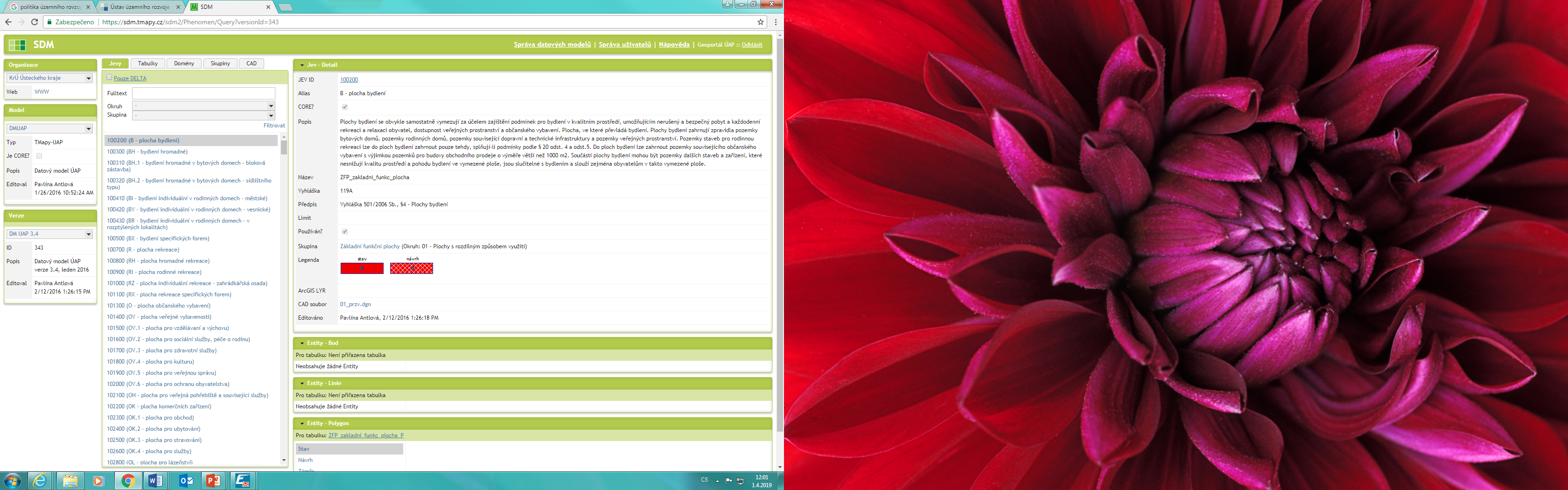 Sjednocuje strukturu dat
Zaveden v 2007
Využíván většinou ÚÚP
Vazba na národní úroveň GP, ÚP, GP INSPIRE
Možnost sdílení dat ve vazbě obec-kraj-MMR
https://geoportal.kr-ustecky.cz/gs/sdm/
[Speaker Notes: Sdílení dat pro usnadnění práce]
Informace o technické infrastruktuře
Informace dle §166 odst. 2 SZ o technické infrastruktuře a o jejím vlastníkovi
Zveřejňovány ve spolupráce s příslušným ÚÚP
Vyhledávání dle seznamu jevů v území/poskytovatelů údajů/v mapě
https://geoportal.kr-ustecky.cz/gs/informace-o-technicke-infrastrukture/
[Speaker Notes: Slouží k usnadnění]
Seznam oprávněných investorů
https://geoportal.kr-ustecky.cz/gs/opravneny-investor
OI zaznamenaný v seznamu je správním orgánem jednotlivě informován o úkonech při projednávání návrhů ZÚR, ÚP, RP
Vyhledávání v seznamu dle obce
Informace dle §23a odst. 1 a 2 stavebního zákona
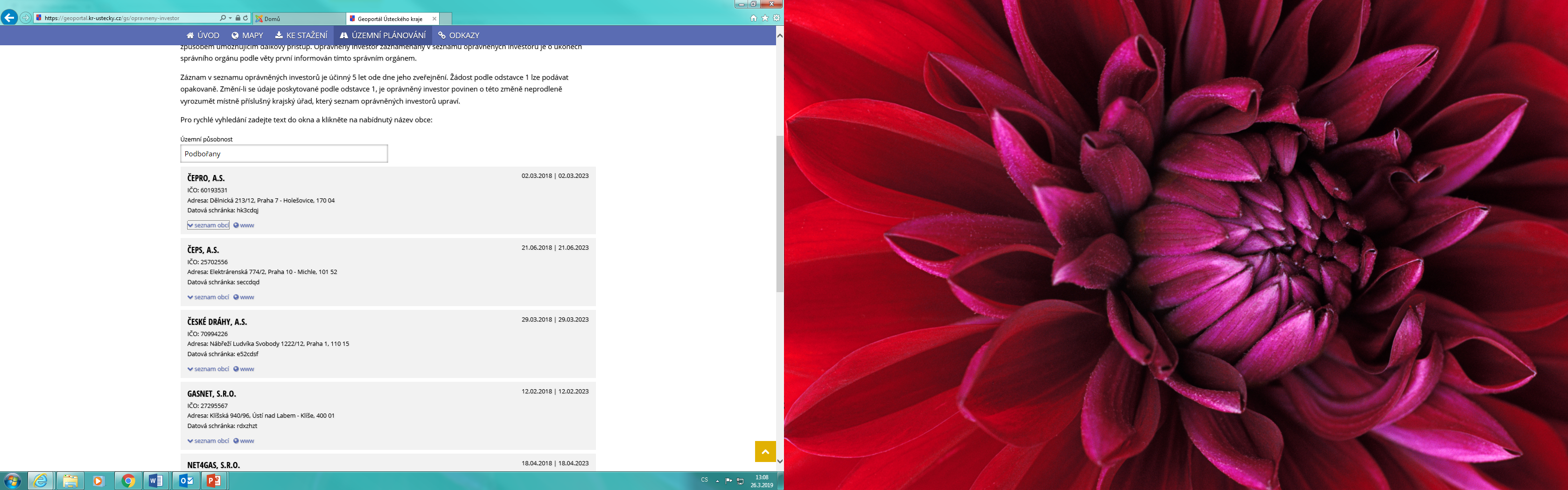 [Speaker Notes: Dle obcí jak jde vidět na výřezu]
Dotační tituly pro územně plánovací dokumentace obcí (ÚPD)
1) Národní program
2) Integrovaný regionální operační program
3) Program obnovy venkova
1) Národní program   (MMR)
„Podpora územně plánovacích činností obcí“ (2016 – 2020)
= územní plány obcí =
Podmínky získání dotace: 
obce, které nemají žádný územní plán nebo mají územní plán schválený před 1. 1. 2007
je smluvně zajištěno zpracování územního plánu v souladu se zákonem č. 183/2006 Sb.
schválené zadání územního plánu (= zahájení realizace akce)
1) Národní program  (MMR)
„Podpora územně plánovacích činností obcí“ (2016 – 2020)

Uznatelné náklady:
výdaje na zpracování územního plánu provedené projektantem (etapy: návrh ÚP pro společné jednání a návrh ÚP pro veřejné projednání)
výdaje na vyhodnocení vlivů územního plánu na udržitelný rozvoj území (VV URU vč. SEA a NATURA 2000)
výdaje na nákup služeb spojených s digitálním zpracováním územních plánů ve vektorové formě provedené projektantem
1) Národní program  (MMR)
poslední výzva na podání žádostí o dotaci – 5. listopad 2018 

informace o dotaci naleznete na:
https://www.mmr.cz/cs/Temp/Zaloha-z-Narodnich-dotaci/Uzemni-planovani

kontakty pro dotazy:
MMR
Ing. Ilona Kunešová, ilona.kunesova@mmr.cz, tel.: 224 862 277Ing. Eva Fialová, eva.fialova@mmr.cz, tel.: 224 862 353Ing. Filip Novosád, filip.novosad@mmr.cz, tel.: 224 862 279
2) Integrovaný regionální operační program (IROP)
Aktivity SC 3.3 IROP ze SC 4.1 IROP 

4.1 „Posílení komunitně vedeného místního rozvoje (CLLD) za účelem zvýšení kvality života ve venkovských oblastech a aktivizace místního potenciálu“
 
= podpora ÚZEMNÍCH PLÁNŮ obcí a  REGULAČNÍCH PLÁNŮ =  
průběžná výzva č. 45 IROP → příjem žádostí do 31.10.2022
realizace projektů do 30.6.2023
2) Integrovaný regionální operační program (IROP)
žadatelem a příjemcem dotace: ORP, ale připravuje se změna → příjemcem bude pouze OBEC 

základní podmínka: 
a) řešené území ÚP a RP se musí nacházet na území MAS (místní akční skupiny)
b) potřeba pořízení ÚP a RP musím být obsažena ve strategii spolku, a to v programovém dokumentu  (ozn. jako CLLD )

v současné době – na území Ústeckého kraje - se nenachází žádná obec, která by splňovala základní podmínku (zdroj: zpracovaný kartogram MMR)
2) Integrovaný regionální operační program (IROP)
KONTAKTY pro poskytování informací:

Centrum pro regionální rozvoj České republiky Mgr. Kateřina Znamenáčková, katerina.znamenackova@ccr.cz 

Ministerstvo pro místní rozvoj ČR – odbor územního plánování
Ing. Ilona Kunešová, ilona.kunesova@mmr.cz, tel.: 224 862 277

Místní akční skupiny  - viz. stránky Národní sítě MAS ČR http://nsmascr.cz/
3) PROGRAM OBNOVY VENKOVAdotační titul Krajského úřadu Ústeckého kraje
= podpora ÚZEMNÍCH PLÁNŮ obcí =

Podmínky získání dotace:
smluvní zajištění zpracování územního plánu v souladu se zákonem č. 183/2006 Sb. („stavební zákon“)
data nového ÚP budou zpracována dle náležitostí „datového modelu Ústeckého kraje pro ÚPD“ a  v souřadnicovém systému S-JTSK

Kontakt pro poskytování informací (Krajský úřad ÚK - ORR):
Ing. Josef Svoboda, svoboda.j@kr-ustecky.cz, te.: 475 657 510
3) PROGRAM OBNOVY VENKOVAdotační titul Krajského úřadu Ústeckého kraje
V současné době se jedná o neaktivní část podpory programu POV → na rok 2019 nebyla vyhlášena výzva.
Dotační tituly pro územně plánovací podklady obcí (ÚPP)
→ Územní studie veřejného prostranství ←

Dotační titul: „Posílení komunitně vedeného místního rozvoje (CLLD) za účelem zvýšení kvality života ve venkovských oblastech a aktivizace místního potenciálu“ – z programu IROP  (Integrovaný regionální operační program)
 Základní podmínka dotace: 
a) řešené území územní studie (ÚS VP) se musí nacházet na území MAS (místní akční skupiny)
b) potřeba pořízení ÚS musím být obsažena ve strategii spolku, a to v programovém dokumentu (ozn. jako CLLD)
Možnosti financování územně plánovacích podkladů (ÚPP)
KONTAKTY pro poskytování informací:

Centrum pro regionální rozvoj České republiky Mgr. Kateřina Znamenáčková, katerina.znamenackova@ccr.cz 

Ministerstvo pro místní rozvoj ČR – odbor územního plánování
Ing. Ilona Kunešová, ilona.kunesova@mmr.cz, tel.: 224 862 277

Místní akční skupiny  - viz. stránky Národní sítě MAS ČR http://nsmascr.cz/
Děkuji za pozornost